Задача №25 (1)
Работу выполнила : Филиппова Анна, 
 ученица 7  «А» класса МБОУ СШ №1
г. Архангельска Архангельской области
Руководитель: Куприянович Марина Олеговна, 
учитель математики высшей квалификационной категории 
МБОУ СШ №1 г. Архангельска Архангельской области, 2016 год
Докажите, что треугольник ABC равнобедренный, если у него        медиана BD является высотой.
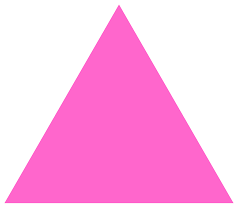 Дано:△АВСBD-медианаBD-высотаДок-ть:△ ABC –равнобедренный треугольник
В
D
C
А
Док-во:1) AD=DC (по определению медианы)2)BD-общая3) ∠ ADB=∠CDB  = 900(BD-высота)4) △ABD = △CDB (по 2 сторонам и углу между ними)5)AB=BC (п.4)6) △ABC-равнобедренный (по определению)
B
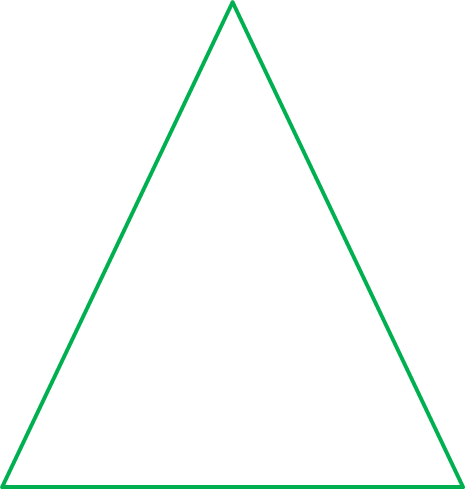 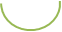 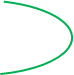 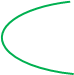 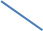 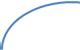 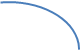 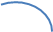 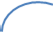 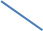 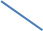 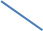 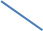 A
D
C
#
Библиография1.https://www.google.ru/search?q=картинки&newwindow=1&client=opera&hs=zxk&tbm=isch&tbo=u&source=univ&sa=X&ved=0ahUKEwij16K_z8DKAhXJjCwKHRhWAbkQsAQIIg&biw=1366&bih=658#newwindow=1&tbm=isch&q=%D1%84%D0%BE%D0%BD%D1%8B+%D0%B4%D0%BB%D1%8F+%D0%BF%D1%80%D0%B5%D0%B7%D0%B5%D0%BD%D1%82%D0%B0%D1%86%D0%B8%D0%B8+%D0%BF%D0%BE+%D0%B3%D0%B5%D0%BE%D0%BC%D0%B5%D1%82%D1%80%D0%B82.https://www.google.ru/search?q=картинки&newwindow=1&client=opera&hs=zxk&tbm=isch&tbo=u&source=univ&sa=X&ved=0ahUKEwij16K_z8DKAhXJjCwKHRhWAbkQsAQIIg&biw=1366&bih=658#newwindow=1&tbm=isch&q=%D1%82%D1%80%D0%B5%D1%83%D0%B3%D0%BE%D0%BB%D1%8C%D0%BD%D0%B8%D0%BA&imgrc=o965eS-q07PnvM%3A3. Геометрия. 7-9 классы : учеб. Для общеобразоват. учреждений/ А.В. Погорелов. – 10-е изд. – П.: Просвещение, 2009. – 224 с.: ил.; – 40 стр.